CSC201: Computer Programming
Using C Programming Language
1.1  Computers: Hardware and Software
The programs that run on a computer are referred to as software. 
You’ll learn key programming methodology that are enhancing programmer productivity, thereby reducing software-development costs—structured programming (in C).
A computer consists of various devices referred to as hardware
 (e.g., the keyboard, screen, mouse, hard disks, memory, DVD drives and processing units). 
Computing costs are dropping dramatically, owing to rapid developments in hardware and software technologies.
Dr. Soha S. Zaghloul			2	Copyright © Pearson, Inc. 2013. All Rights Reserved.
1.2   Computer organization
Regardless of differences in physical appearance, computers can be envisioned as divided into various logical units or sections (Fig. 1.2).
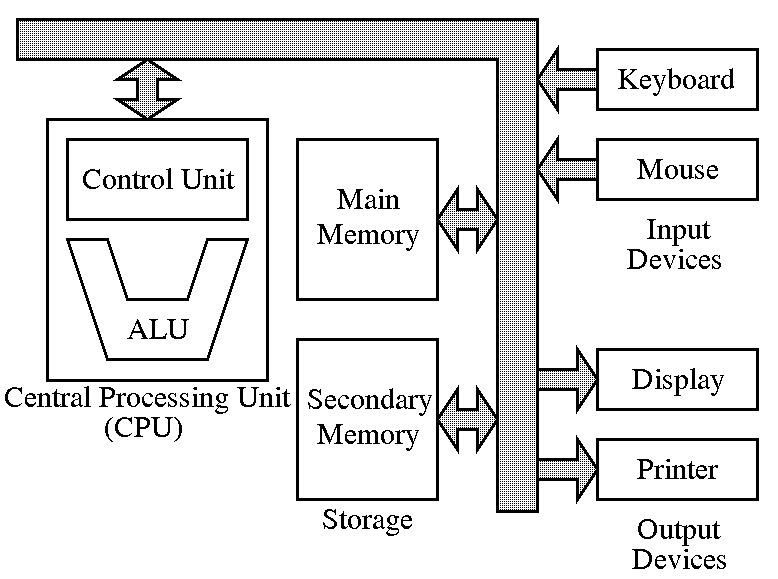 Dr. Soha S. Zaghloul			3	Copyright © Pearson, Inc. 2013. All Rights Reserved.
Copyright © Pearson, Inc. 2013. All Rights Reserved.
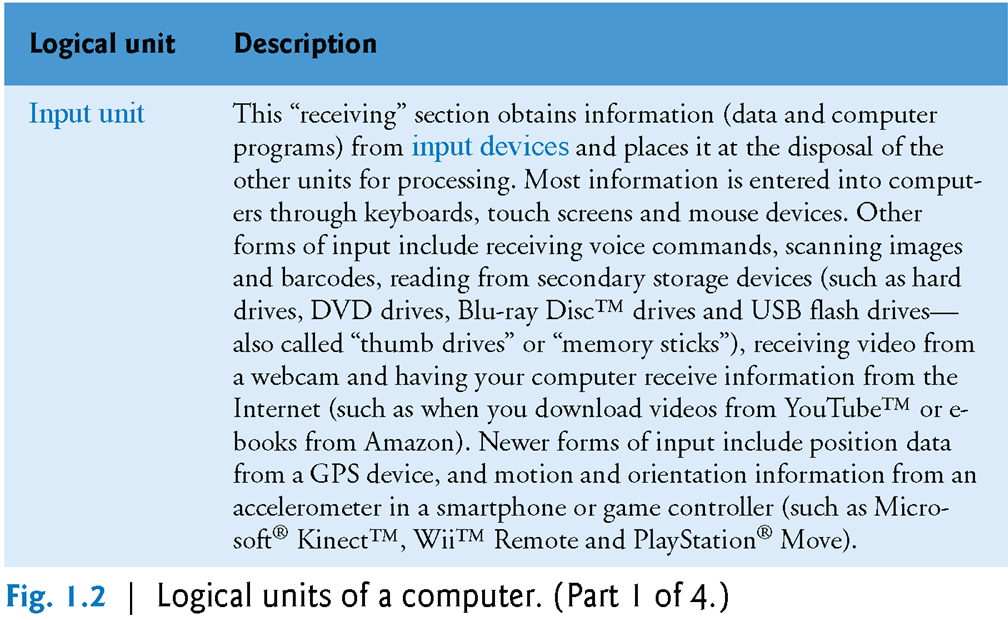 input devices : Allows people to supply information to computers
Dr. Soha S. Zaghloul			4	Copyright © Pearson, Inc. 2013. All Rights Reserved.
Copyright © Pearson, Inc. 2013. All Rights Reserved.
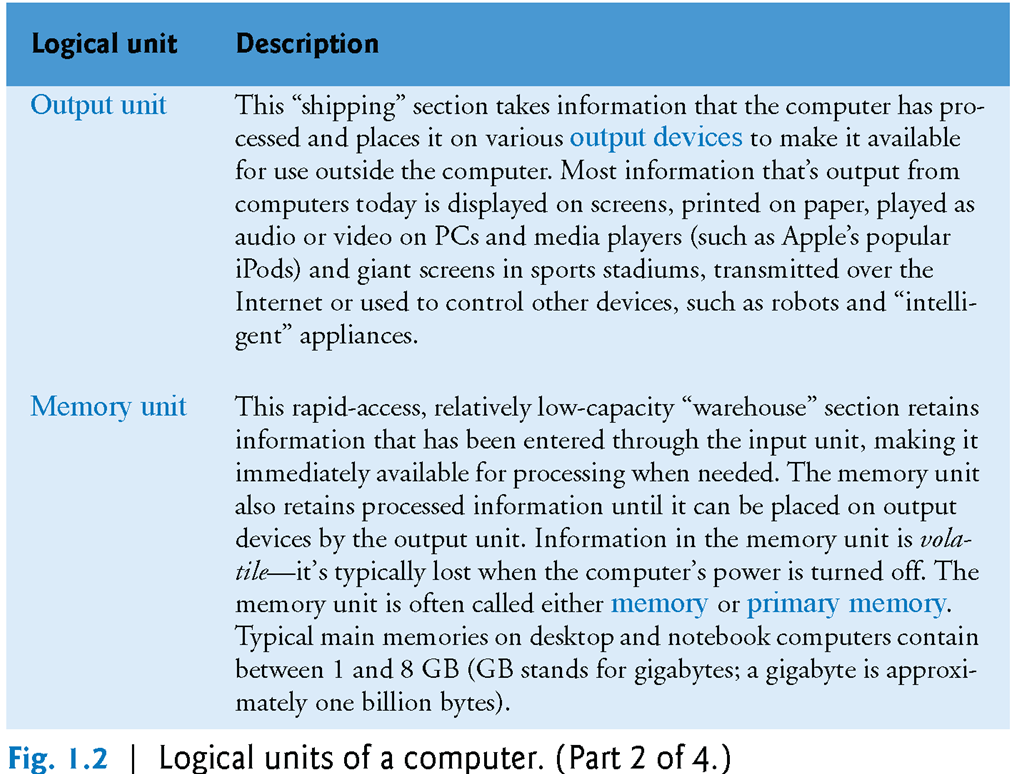 Memory : Stores information being processed by the CPU

Output devices: Allows people to receive information from computers
Dr. Soha S. Zaghloul			5	Copyright © Pearson, Inc. 2013. All Rights Reserved.
Copyright © Pearson, Inc. 2013. All Rights Reserved.
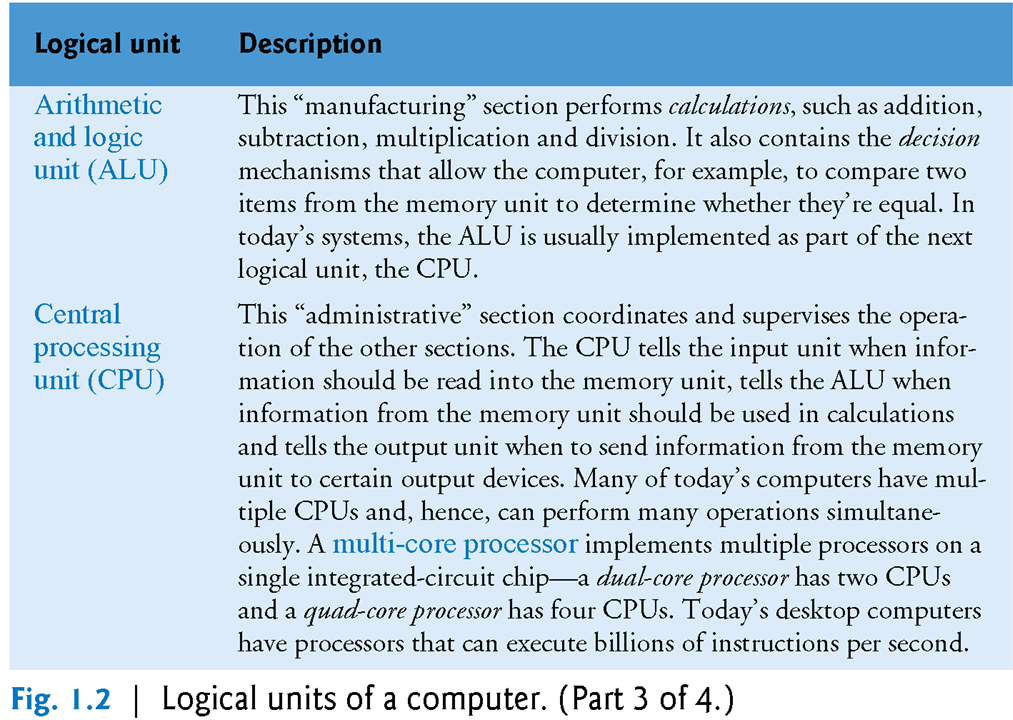 Arithmetic Logic Unit : It performs mathematical operations on binary numbers. The ALU uses to operands and code that tells it which operations to perform for input data. the ALU is divided into an AU and LU. The AU performs the arithmetic operations, and the LU performs the logical operations.
CPU : the brain of the computer, The computer CPU is responsible for handling all instructions it receives from hardware and software running on the computer.
Dr. Soha S. Zaghloul			6	Copyright © Pearson, Inc. 2013. All Rights Reserved.
Copyright © Pearson, Inc. 2013. All Rights Reserved.
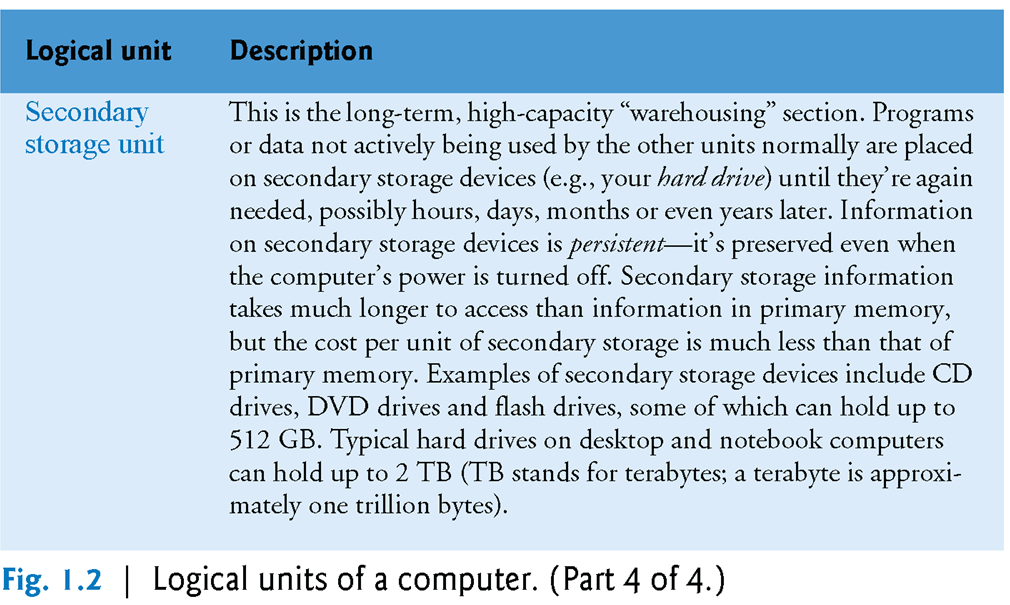 Secondary storage Unit : external memory that holds data until it is deleted or overwritten. Secondary storage is about two orders of magnitude cheaper than primary storage. hard drives (a prime example of secondary storage) are the go-to solution for nearly all data kept on today's computers.
Dr. Soha S. Zaghloul			7	Copyright © Pearson, Inc. 2013. All Rights Reserved.
Copyright © Pearson, Inc. 2013. All Rights Reserved.
1.3  C Standard Library
As you’ll learn later, C programs consist of pieces called functions.
You can program all the functions you need to form a C program, but most C programmers take advantage of the rich collection of existing functions called the C Standard Library.
When programming in C you’ll typically use the following building blocks:
C Standard Library functions
Functions you create yourself
Functions other people (whom you trust) have created and made available to you
Dr. Soha S. Zaghloul			8	Copyright © Pearson, Inc. 2013. All Rights Reserved.
Copyright © Pearson, Inc. 2013. All Rights Reserved.
1.4.1  C program development steps: Editing
The first step consists of editing a file with an editor program.
You type a C program with the editor, make corrections if necessary, then store the program on a secondary storage device such as a hard disk.
C program file names should end with the .c extension.
Dr. Soha S. Zaghloul			9	Copyright © Pearson, Inc. 2013. All Rights Reserved.
Copyright © Pearson, Inc. 2013. All Rights Reserved.
1.4.2  C PROGRAM DEVELOPMENT STEPS: Preprocessing
The C preprocessor obeys special commands called preprocessor directives, which indicate that certain manipulations are to be performed on the program before compilation.
These manipulations usually consist of including other files (#include <file2>) in the file to be compiled and performing various text replacements.
Dr. Soha S. Zaghloul			10	Copyright © Pearson, Inc. 2013. All Rights Reserved.
Copyright © Pearson, Inc. 2013. All Rights Reserved.
1.4.3  c PROGRAM DEVELOPMENT steps: Compiling
Then, you give the command to compile the program.
The compiler translates the C program into machine language-code.
A syntax error occurs when the compiler cannot recognize a statement because it violates the rules of the language.
Syntax errors are also called compilation.
Dr. Soha S. Zaghloul			11	Copyright © Pearson, Inc. 2013. All Rights Reserved.
Copyright © Pearson, Inc. 2013. All Rights Reserved.
1.4.4  c program development steps: Linking
C programs typically contain references to functions defined elsewhere, such as in the standard libraries or in the private libraries of groups of programmers working on a particular project.
The object code produced by the C compiler typically contains “holes” due to these missing parts.
A linker links the object code with the code for the missing functions to produce an executable file (with no missing pieces).
If the program compiles and links correctly, an executable file is produced.
Dr. Soha S. Zaghloul			12	Copyright © Pearson, Inc. 2013. All Rights Reserved.
Copyright © Pearson, Inc. 2013. All Rights Reserved.
1.4.5  c PROGRAM DEVELOPMENT STEPS: Loading
Before a program can be executed, the program must first be placed in memory.
This is done by the loader, which takes the executable image from disk and transfers it to memory.
Additional components from shared libraries that support the program are also loaded.
Dr. Soha S. Zaghloul			13	Copyright © Pearson, Inc. 2013. All Rights Reserved.
Copyright © Pearson, Inc. 2013. All Rights Reserved.
1.4.6  C program development steps: Execution
Finally, the computer, under the control of its CPU, executes the program one instruction at a time.
Run-time errors may occur while program execution. 
For example, a program might attempt to divide by zero (an illegal operation on computers just as in arithmetic).
This causes the program to terminate immediately giving an error message.
Non fatal errors may let the program terminate giving incorrect results.
Dr. Soha S. Zaghloul			14	Copyright © Pearson, Inc. 2013. All Rights Reserved.
Copyright © Pearson, Inc. 2013. All Rights Reserved.
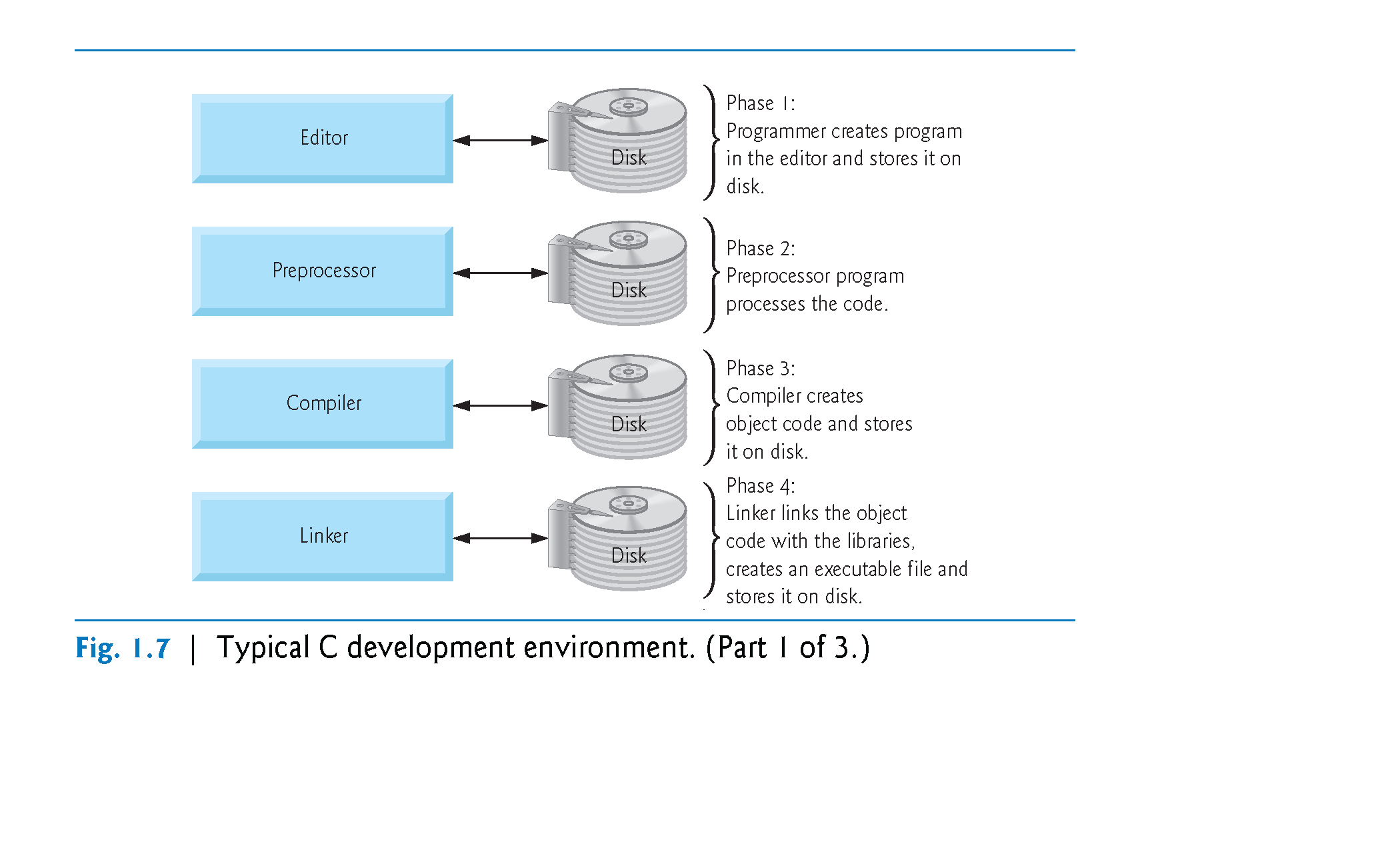 Dr. Soha S. Zaghloul			15	Copyright © Pearson, Inc. 2013. All Rights Reserved.
Copyright © Pearson, Inc. 2013. All Rights Reserved.
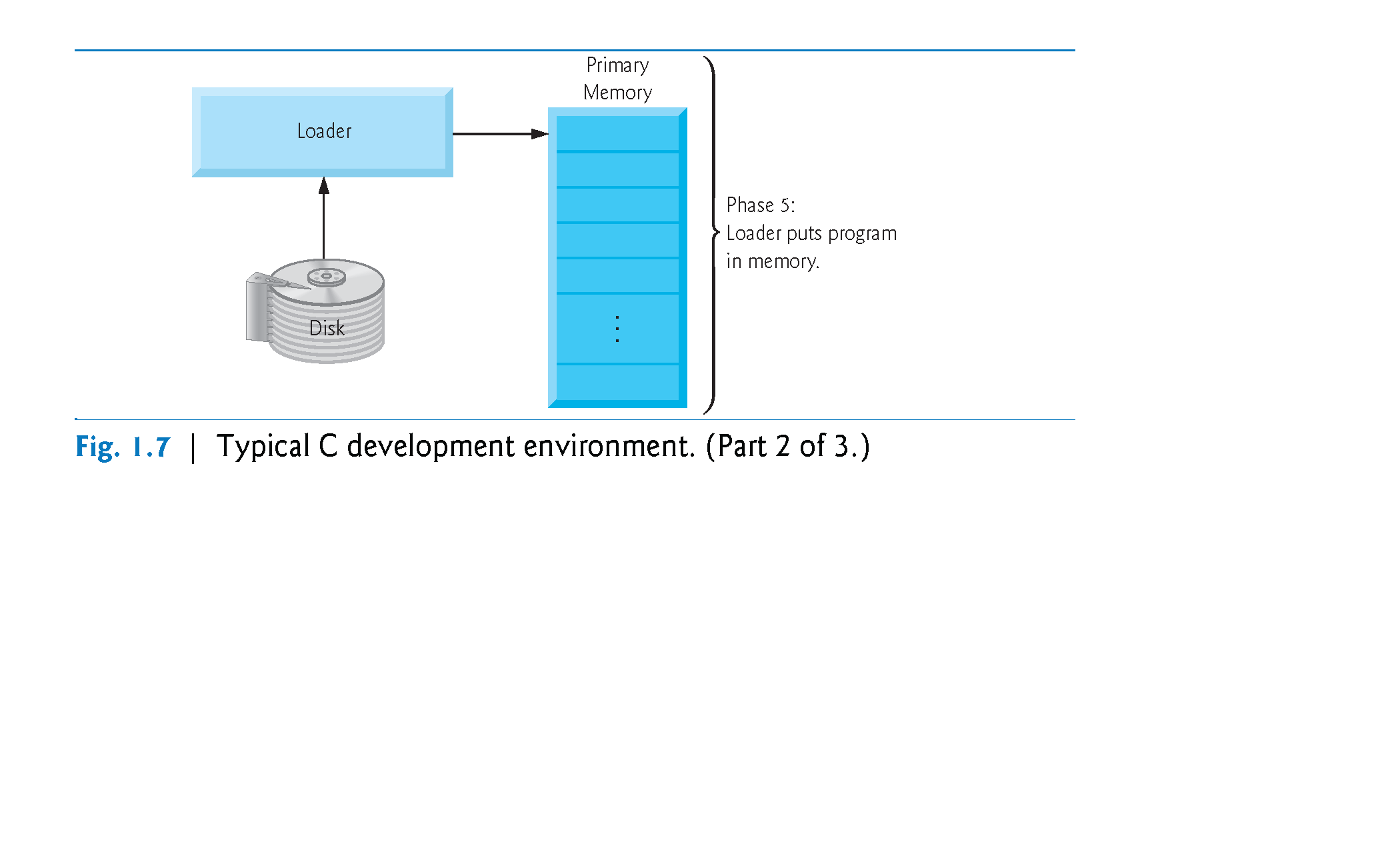 Dr. Soha S. Zaghloul			16	Copyright © Pearson, Inc. 2013. All Rights Reserved.
Copyright © Pearson, Inc. 2013. All Rights Reserved.
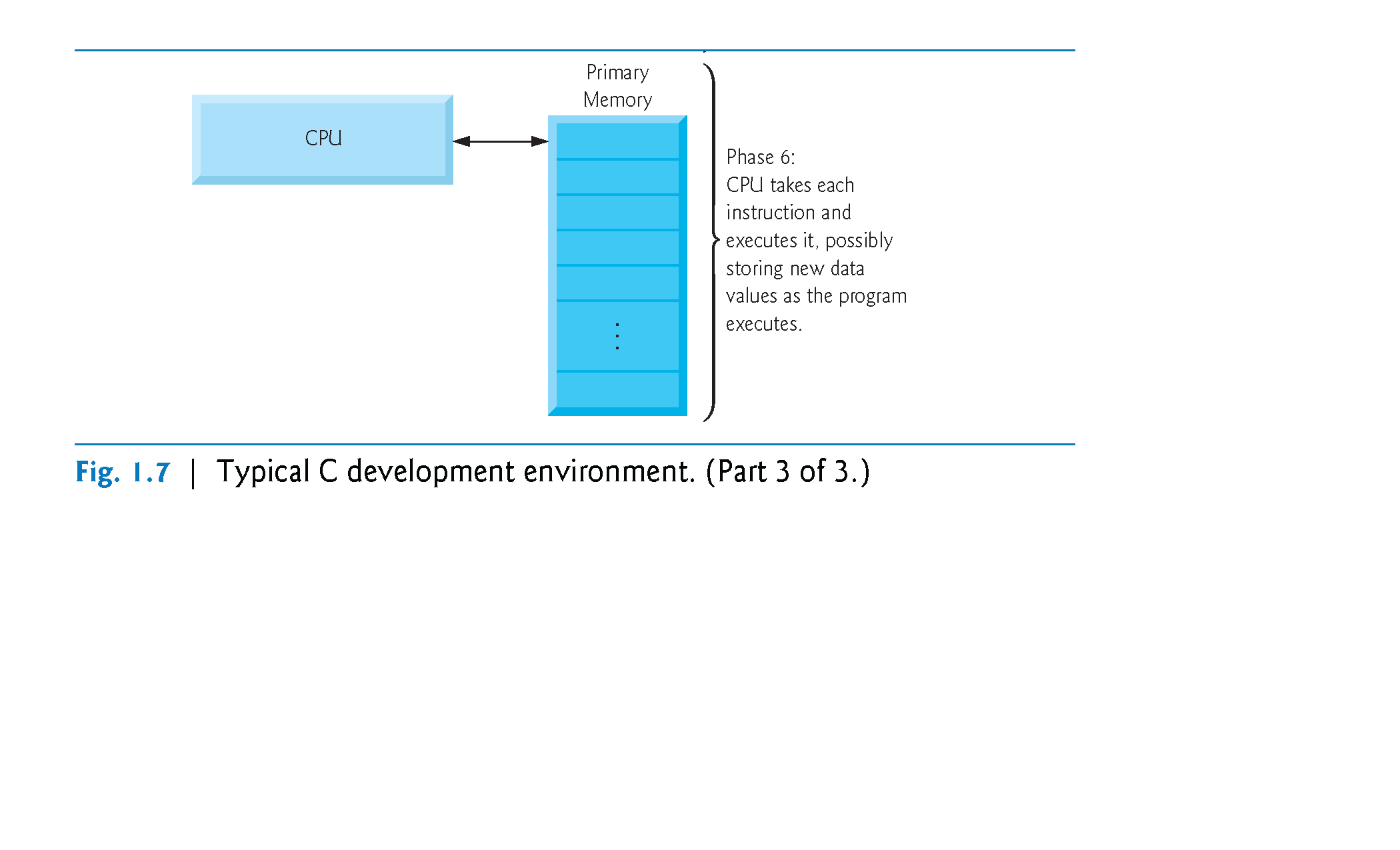 Dr. Soha S. Zaghloul			17	Copyright © Pearson, Inc. 2013. All Rights Reserved.
Copyright © Pearson, Inc. 2013. All Rights Reserved.
1.5  A Simple C Program: Printing a Line of Text
We begin by considering a simple C program.
Our first example prints a line of text (Fig. 2.1).
Dr. Soha S. Zaghloul			18	Copyright © Pearson, Inc. 2013. All Rights Reserved.
©1992-2013 by Pearson Education, Inc. All Rights Reserved.
comments
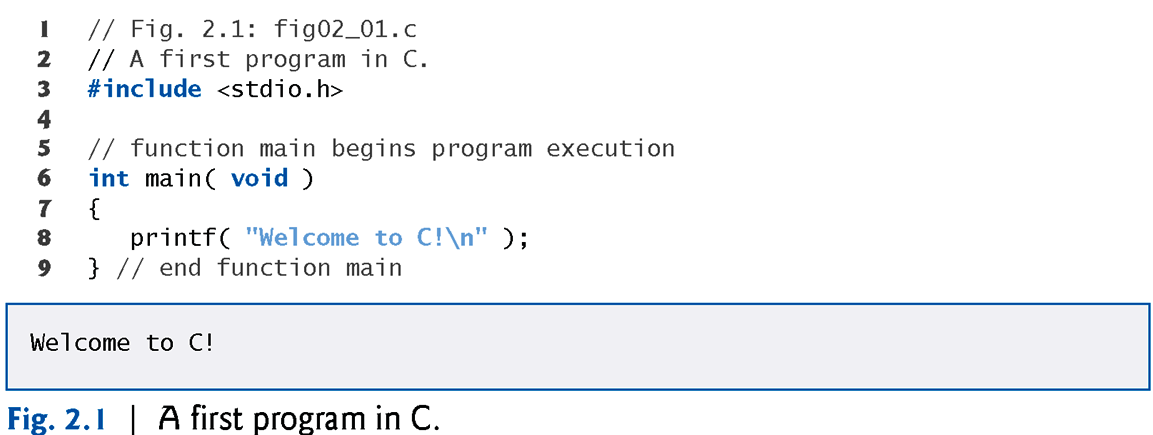 Directive to the C preprocessor
Main function
statement
block
Dr. Soha S. Zaghloul			19	Copyright © Pearson, Inc. 2013. All Rights Reserved.
©1992-2013 by Pearson Education, Inc. All Rights Reserved.
Comments…
1.5  A Simple C Program: Printing a Line of Text (Cont.)
Lines 1 and 2
// Fig. 2.1: fig02_01.c   A first program in C
begin with //, indicating that these two lines are comments.
You insert comments to document programs and improve program readability.
Comments do not cause the computer to perform any action when the program is run.
Comments are ignored by the C compiler and do not cause any machine-language object code to be generated.
Comments also help other people read and understand your program.
Dr. Soha S. Zaghloul			20	Copyright © Pearson, Inc. 2013. All Rights Reserved.
©1992-2013 by Pearson Education, Inc. All Rights Reserved.
Comments…
2.2  A Simple C Program: Printing a Line of Text (Cont.)
You can also use /*…*/ multi-line comments in which everything from /* on the first line to */ at the end of the line is a comment.
We prefer // comments because they’re shorter and they eliminate the common programming errors that occur with /*…*/ comments, especially when the closing */ is omitted.
Dr. Soha S. Zaghloul			21	Copyright © Pearson, Inc. 2013. All Rights Reserved.
©1992-2013 by Pearson Education, Inc. All Rights Reserved.
Preprocessor Directive…
2.2  A Simple C Program: Printing a Line of Text (Cont.)
#include Preprocessor Directive
Line 3
#include <stdio.h>
is a Directive to the C preprocessor.
Lines beginning with # are processed by the preprocessor before compilation.
Line 3 tells the preprocessor to include the contents of the standard input/output header (<stdio.h>) in the program.
This header contains information used by the compiler when compiling calls to standard input/output library functions such as printf.
Dr. Soha S. Zaghloul			22	Copyright © Pearson, Inc. 2013. All Rights Reserved.
©1992-2013 by Pearson Education, Inc. All Rights Reserved.
White Space Characters…
2.2  A Simple C Program: Printing a Line of Text (Cont.)
Blank Lines and White Space
Line 4 is simply a blank line. You use blank lines, space characters and tab characters (i.e., “tabs”) to make programs easier to read. 
Together, these characters are known as white space. White-space characters are normally ignored by the compiler.
Dr. Soha S. Zaghloul			23	Copyright © Pearson, Inc. 2013. All Rights Reserved.
©1992-2013 by Pearson Education, Inc. All Rights Reserved.
The Main Function…
2.2  A Simple C Program: Printing a Line of Text (Cont.)
The main Function
Line 6
int main( void )
is a part of every C program.
The parentheses after main indicate that main is a program building block called a function.
Dr. Soha S. Zaghloul			24	Copyright © Pearson, Inc. 2013. All Rights Reserved.
©1992-2013 by Pearson Education, Inc. All Rights Reserved.
The Main Function…
2.2  A Simple C Program: Printing a Line of Text (Cont.)
C programs contain one or more functions, one of which must  be  main.
Every program in C begins executing at the function main.
The keyword int to the left of main indicates that main “returns” an integer (whole number) value.
We’ll explain what it means for a function to “return a value” when we demonstrate how to create your own functions.
For now, simply include the keyword int to the left of main in each of your programs.
Functions also can receive information when they’re called upon to execute.
The void in parentheses here means that main does not receive any information.
Dr. Soha S. Zaghloul			25	Copyright © Pearson, Inc. 2013. All Rights Reserved.
©1992-2013 by Pearson Education, Inc. All Rights Reserved.
The Main Function…
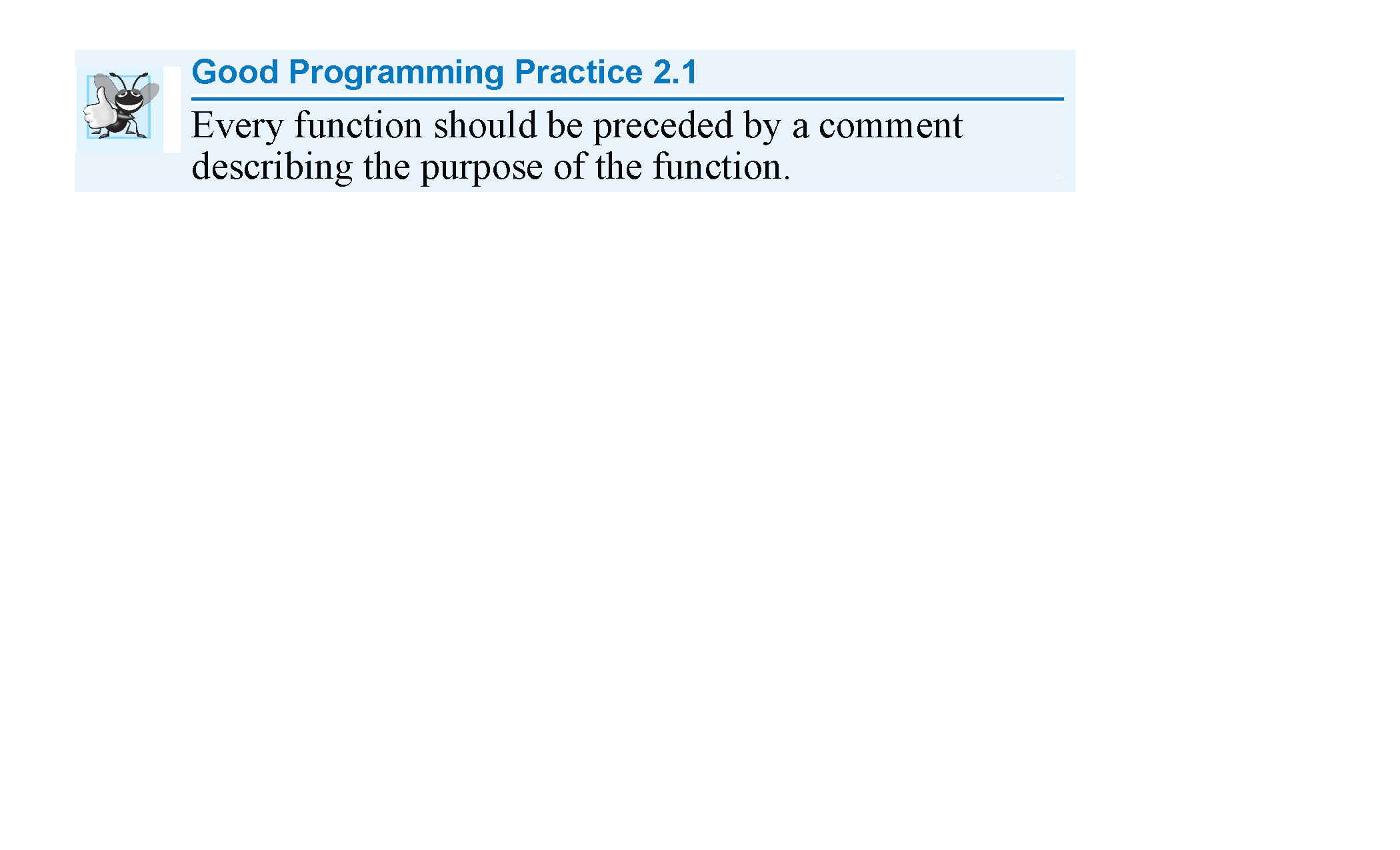 Dr. Soha S. Zaghloul			26	Copyright © Pearson, Inc. 2013. All Rights Reserved.
©1992-2013 by Pearson Education, Inc. All Rights Reserved.
Blocks…
2.2  A Simple C Program: Printing a Line of Text (Cont.)
A left brace, {, begins the body of every function (line 7).
A corresponding right brace ends each function (line 11).
This pair of braces and the portion of the program between the braces is called a block.
Dr. Soha S. Zaghloul			27	Copyright © Pearson, Inc. 2013. All Rights Reserved.
©1992-2013 by Pearson Education, Inc. All Rights Reserved.
Output Statement…
2.2  A Simple C Program: Printing a Line of Text (Cont.)
An Output Statement
Line 8
printf( "Welcome to C!\n" );
instructs the computer to perform an action, namely to print on the screen the string of characters marked by the quotation marks.
The entire line, including the printf function (the “f” stands for “formatted”), its argument within the parentheses and the semicolon (;), is called a statement.
Every statement must end with a semicolon (also known as the statement terminator).
When the preceding printf statement is executed, it prints the message Welcome to C! on the screen.
The characters normally print exactly as they appear between the double quotes in the printf statement.
Dr. Soha S. Zaghloul			28	Copyright © Pearson, Inc. 2013. All Rights Reserved.
©1992-2013 by Pearson Education, Inc. All Rights Reserved.
End of Main…
2.2  A Simple C Program: Printing a Line of Text (Cont.)
The right brace, }, (line 9) indicates that the end of main has been reached.
Dr. Soha S. Zaghloul			29	Copyright © Pearson, Inc. 2013. All Rights Reserved.
©1992-2013 by Pearson Education, Inc. All Rights Reserved.
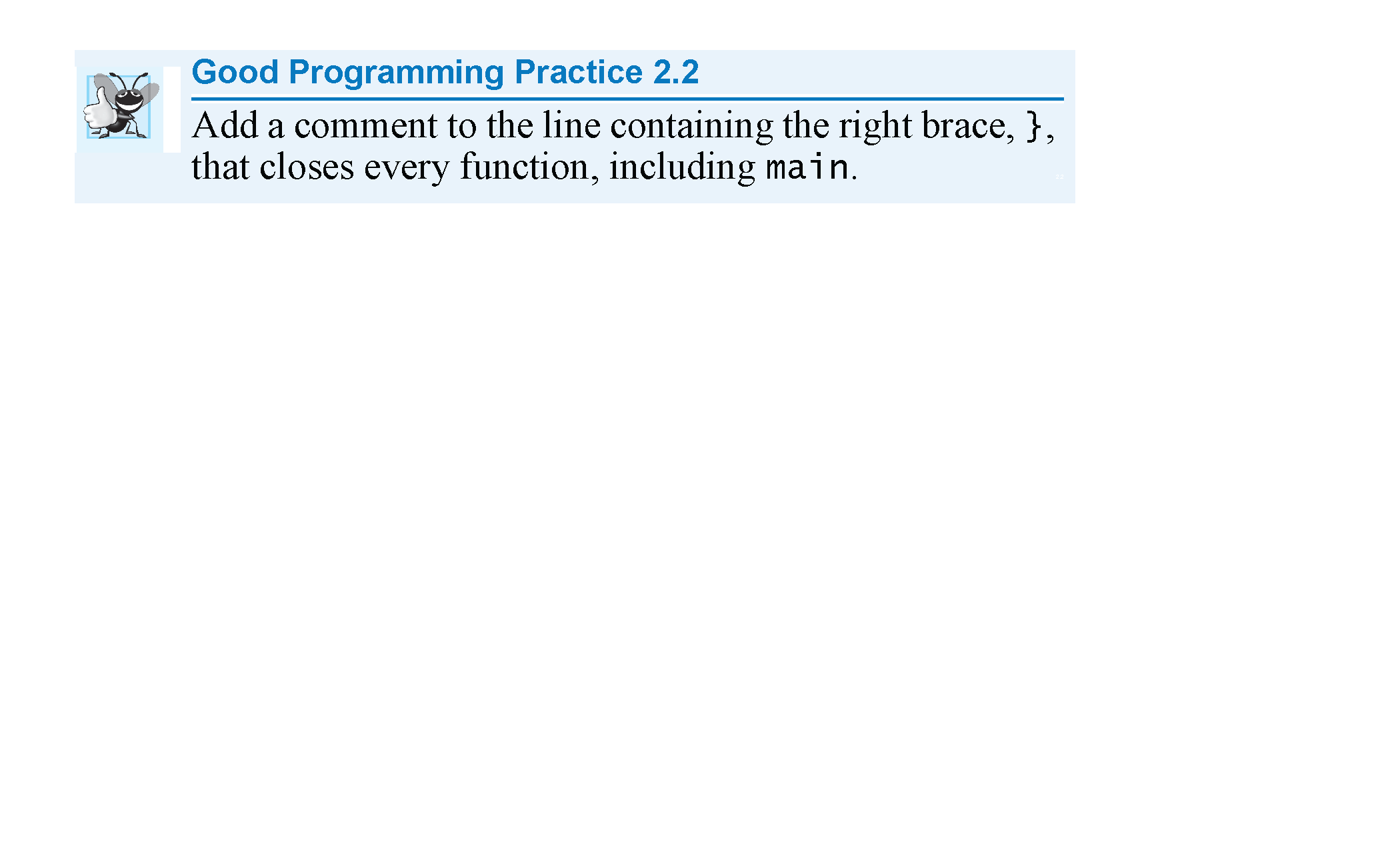 Dr. Soha S. Zaghloul			30	Copyright © Pearson, Inc. 2013. All Rights Reserved.
©1992-2013 by Pearson Education, Inc. All Rights Reserved.
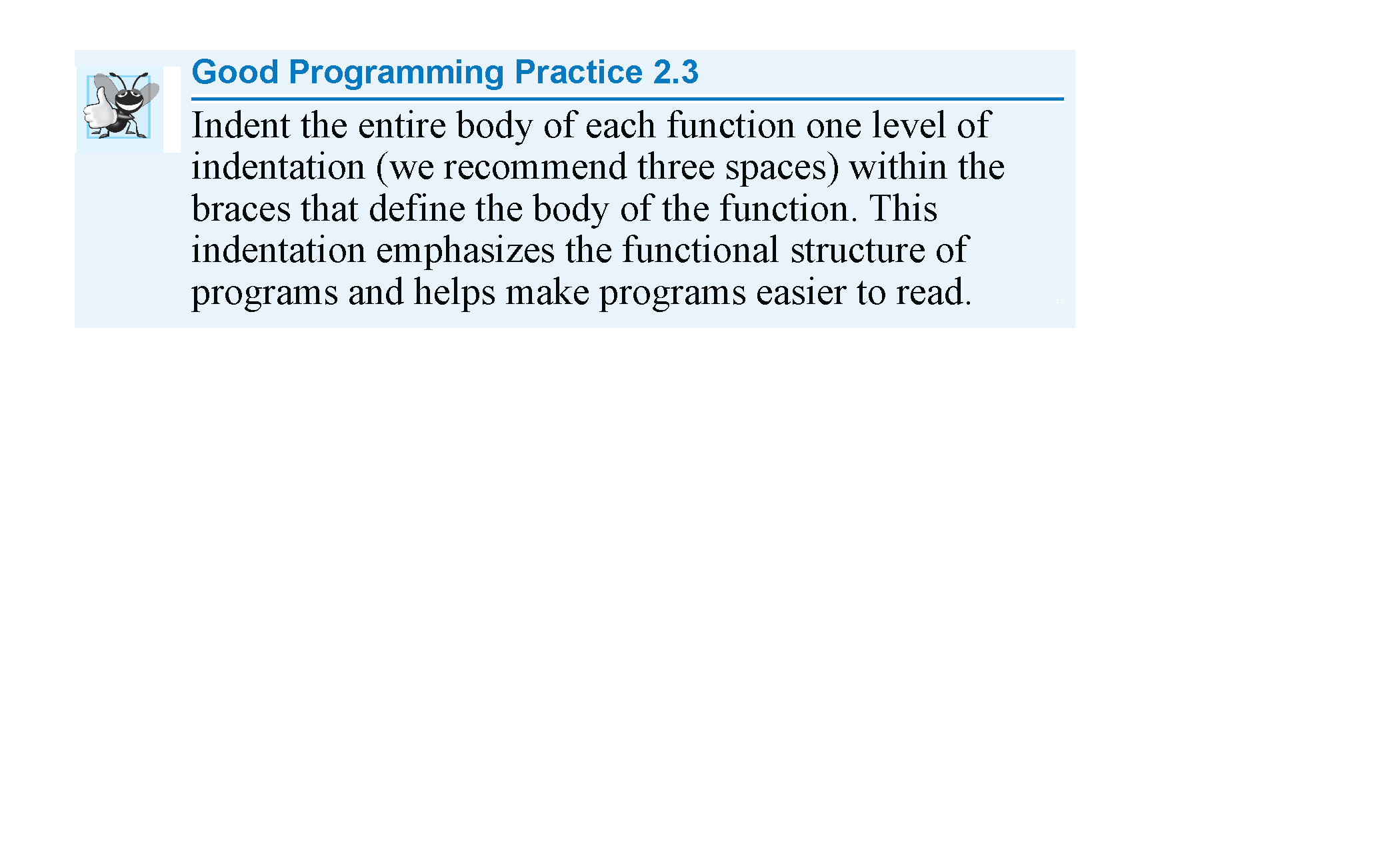 Dr. Soha S. Zaghloul			31	Copyright © Pearson, Inc. 2013. All Rights Reserved.
©1992-2013 by Pearson Education, Inc. All Rights Reserved.
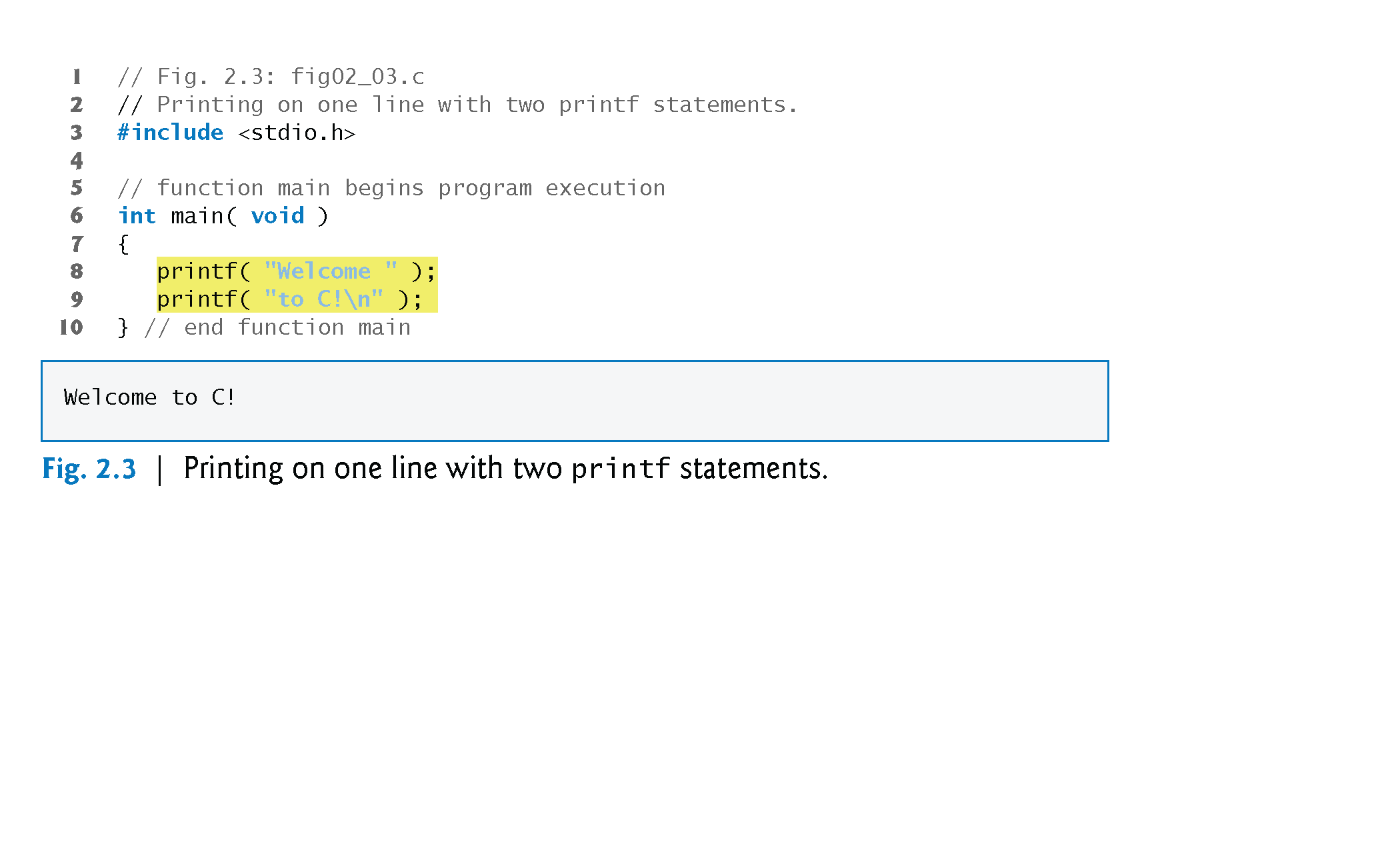 Dr. Soha S. Zaghloul			32	Copyright © Pearson, Inc. 2013. All Rights Reserved.
©1992-2013 by Pearson Education, Inc. All Rights Reserved.